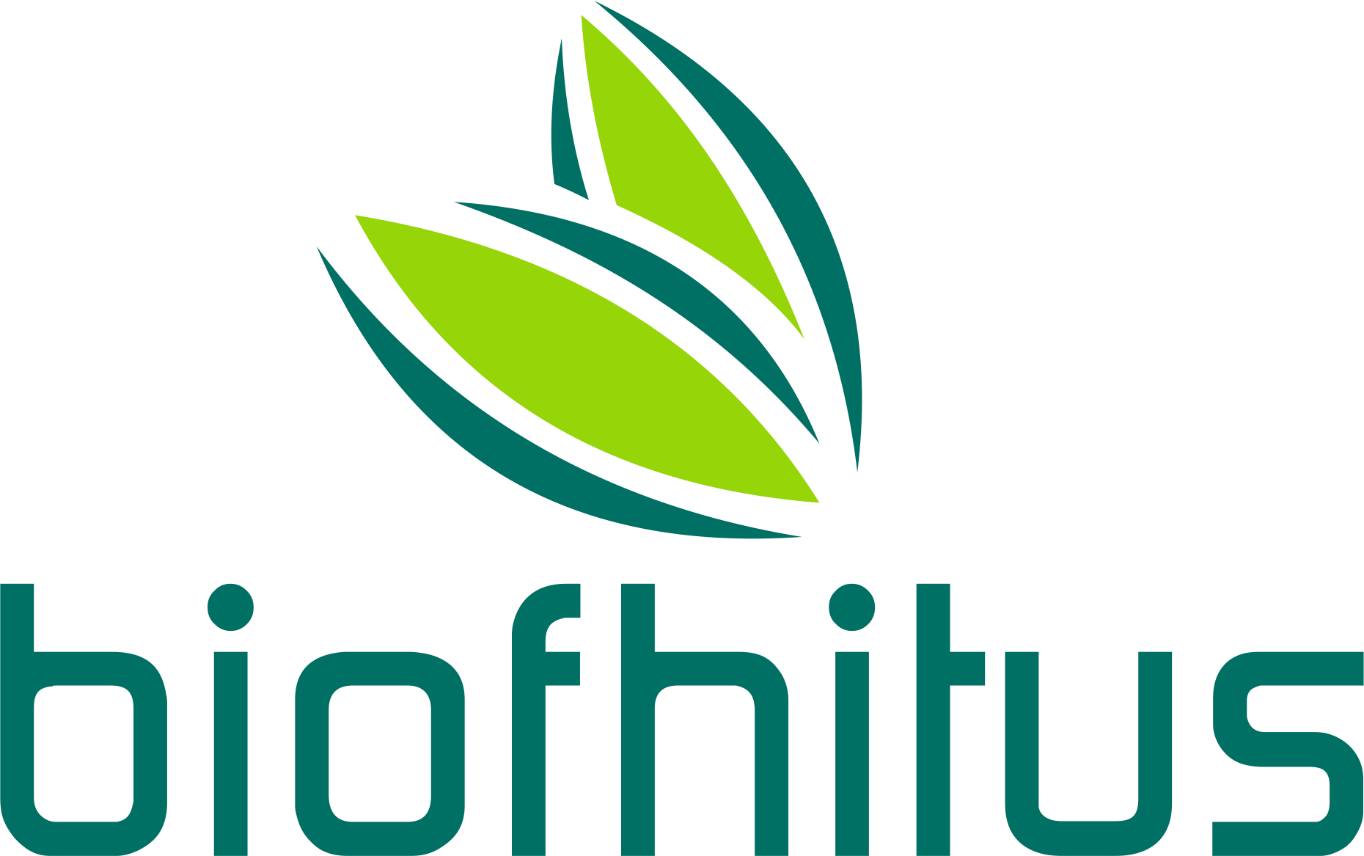 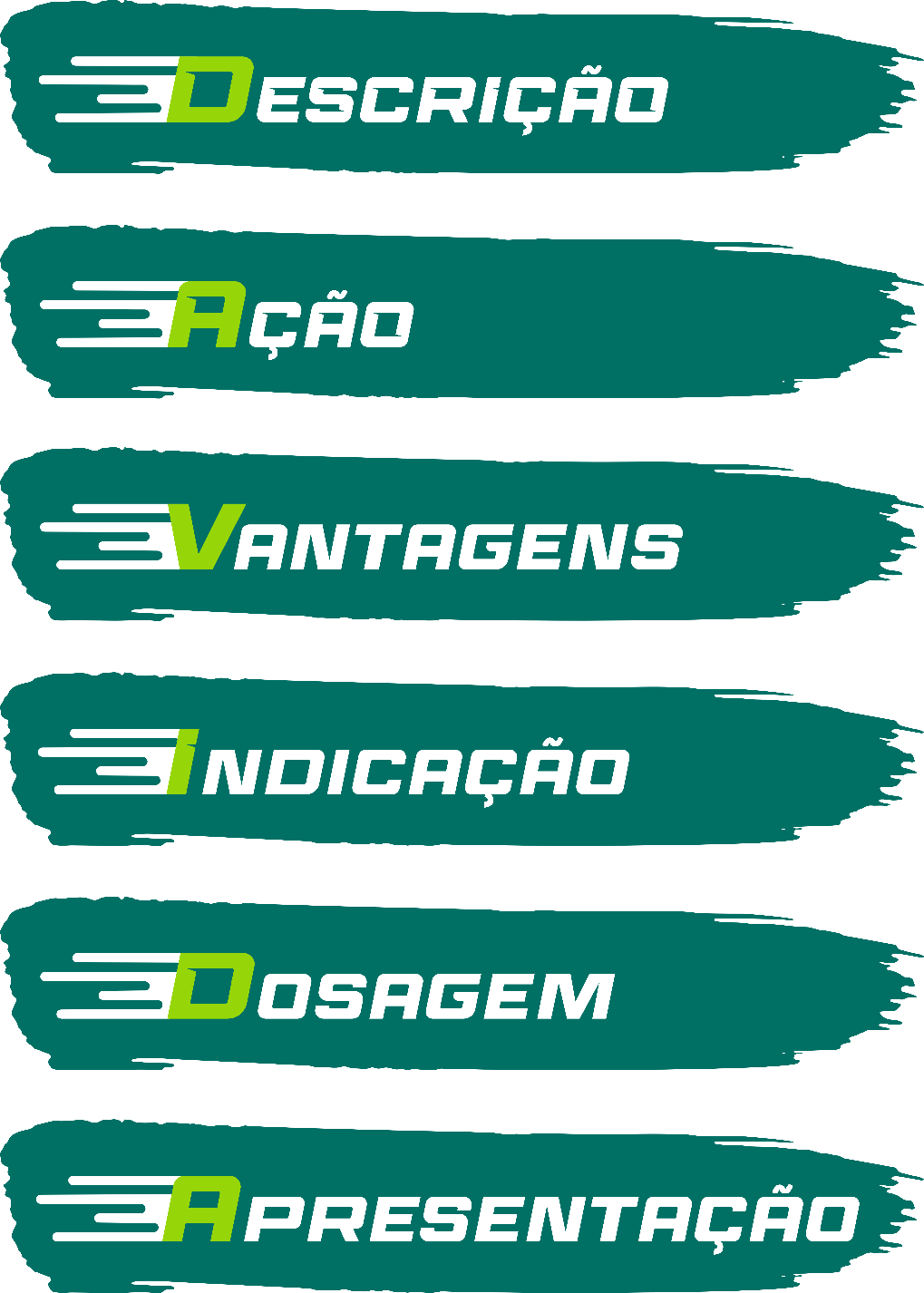 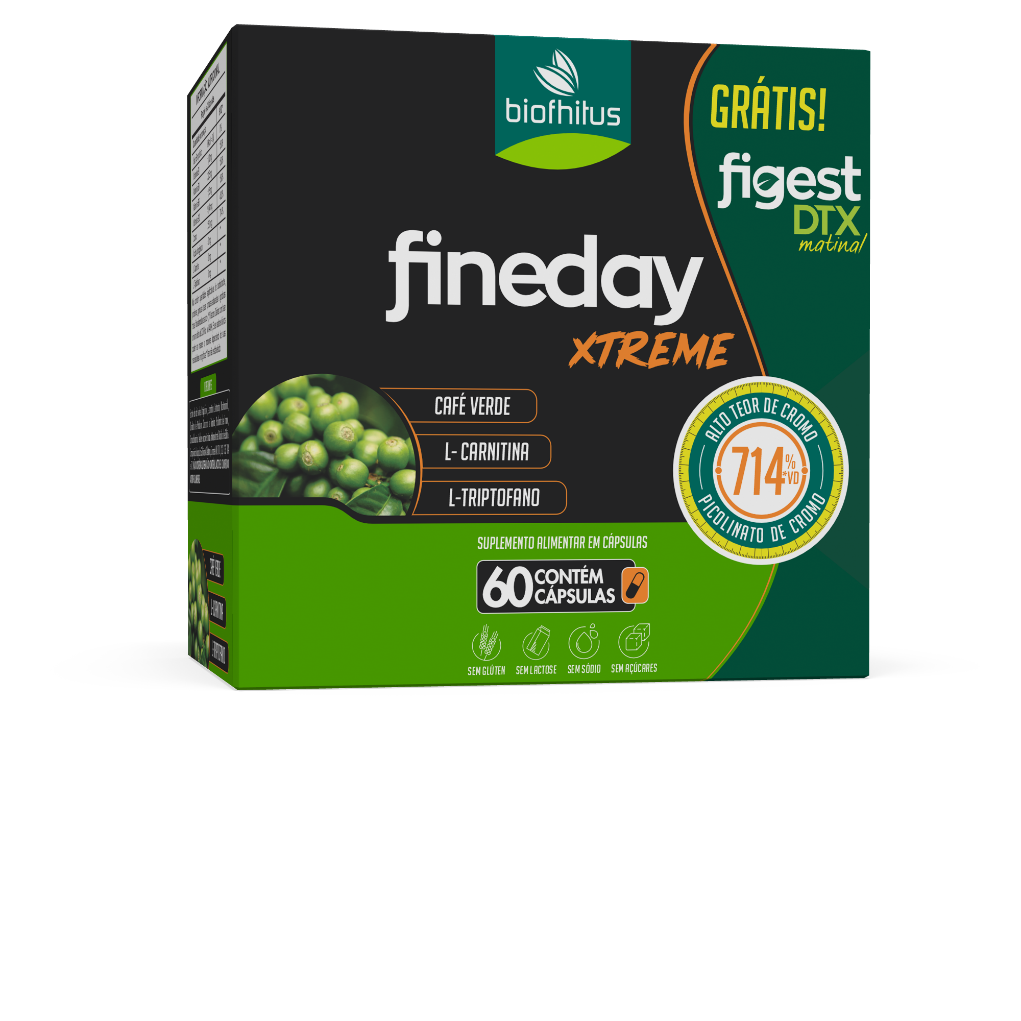 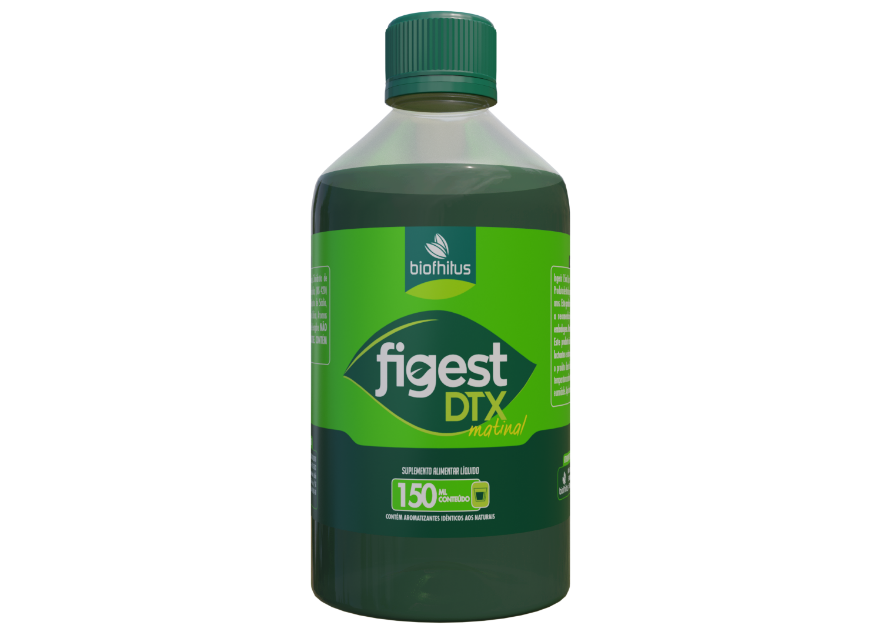 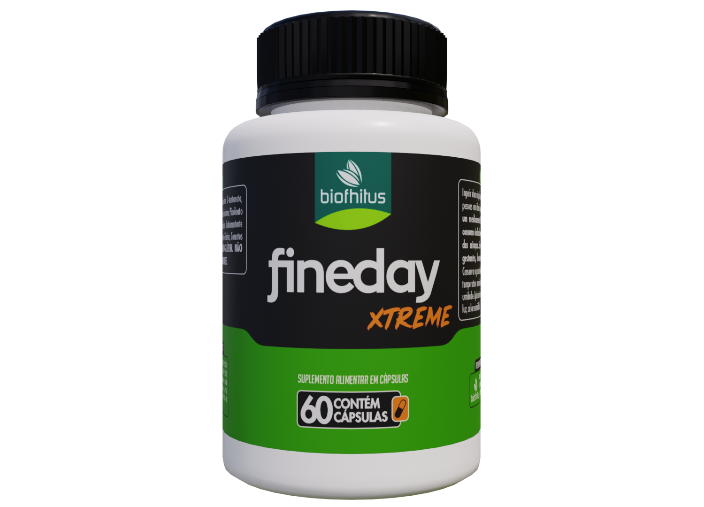 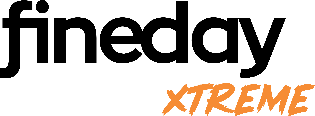 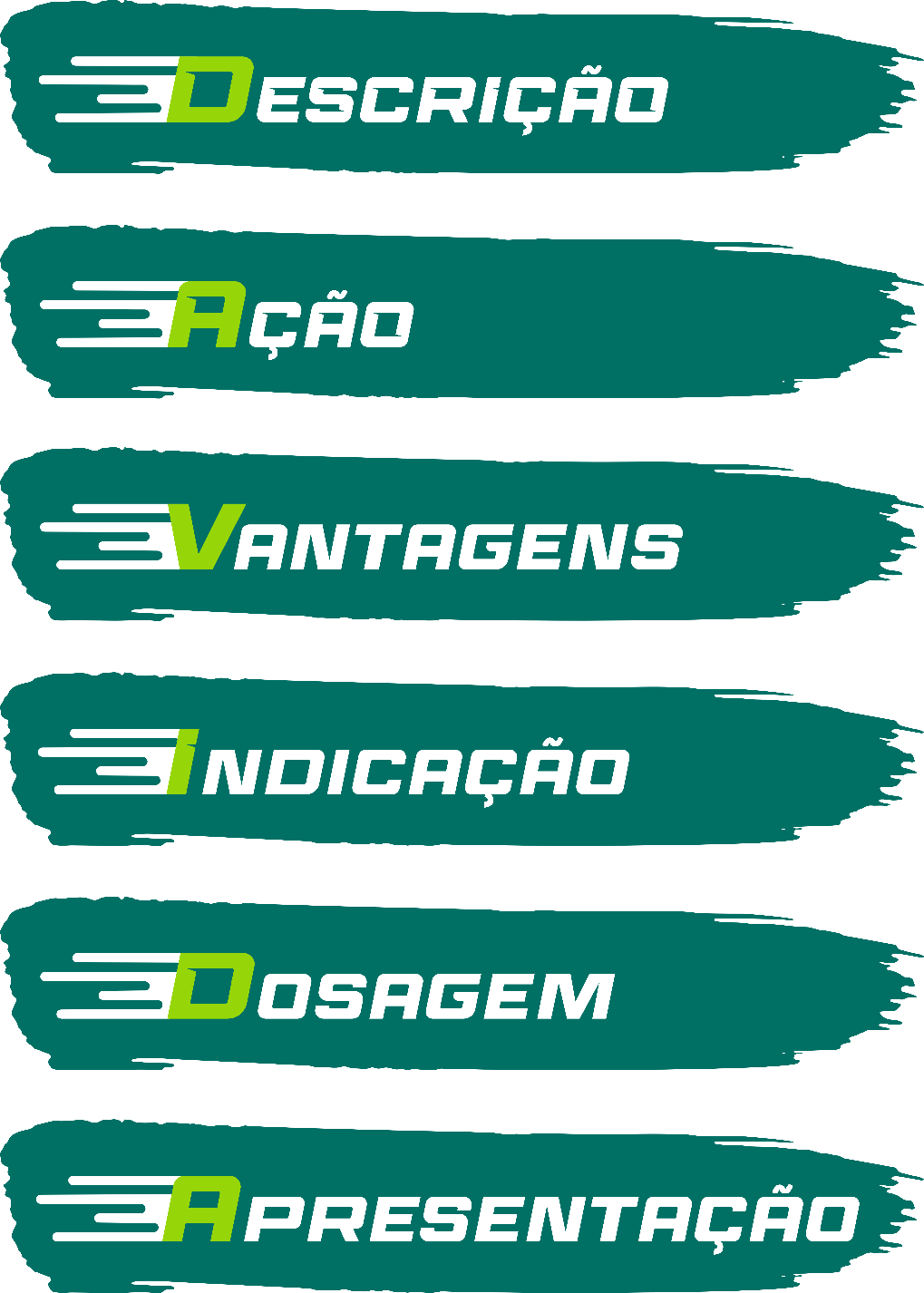 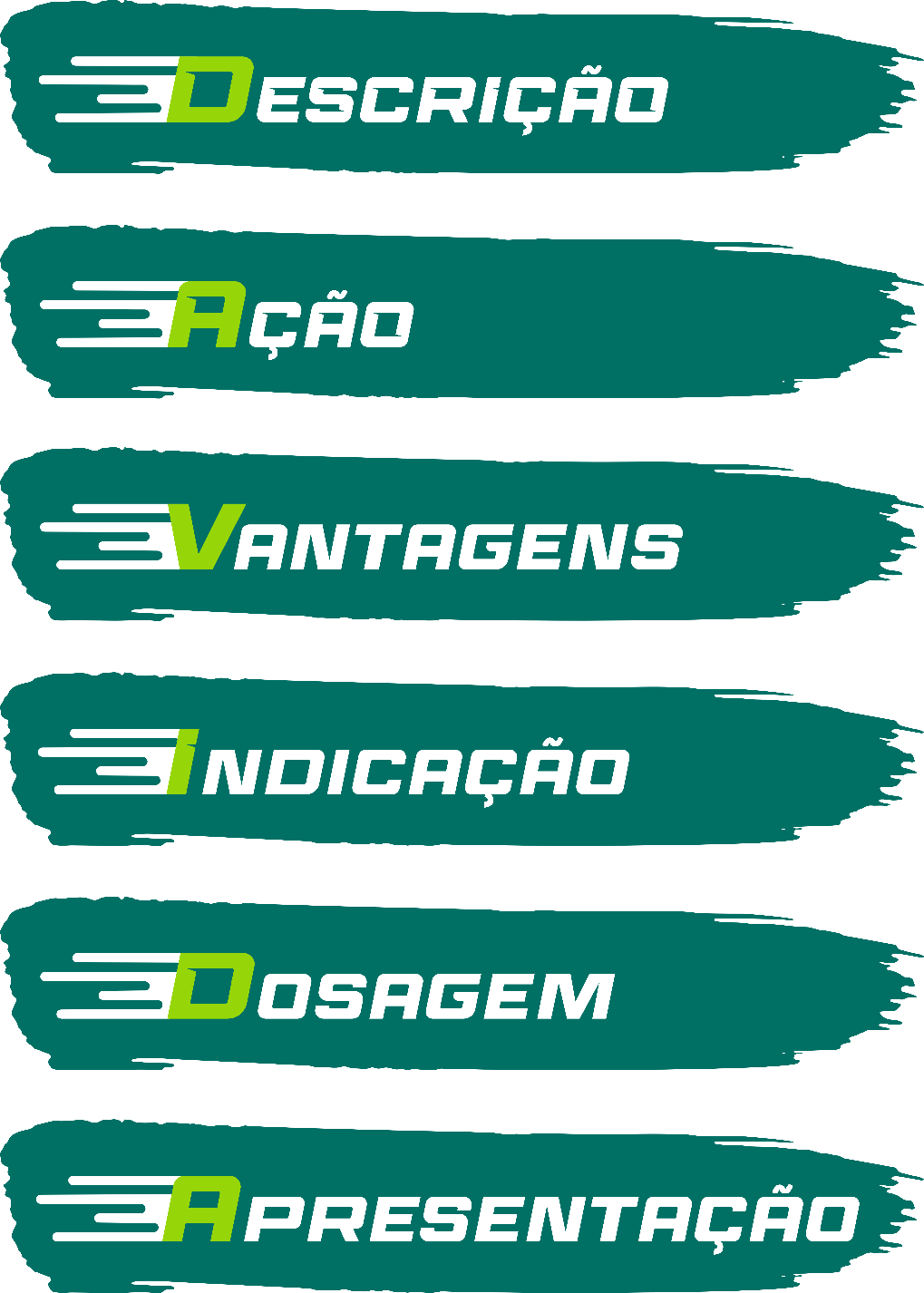 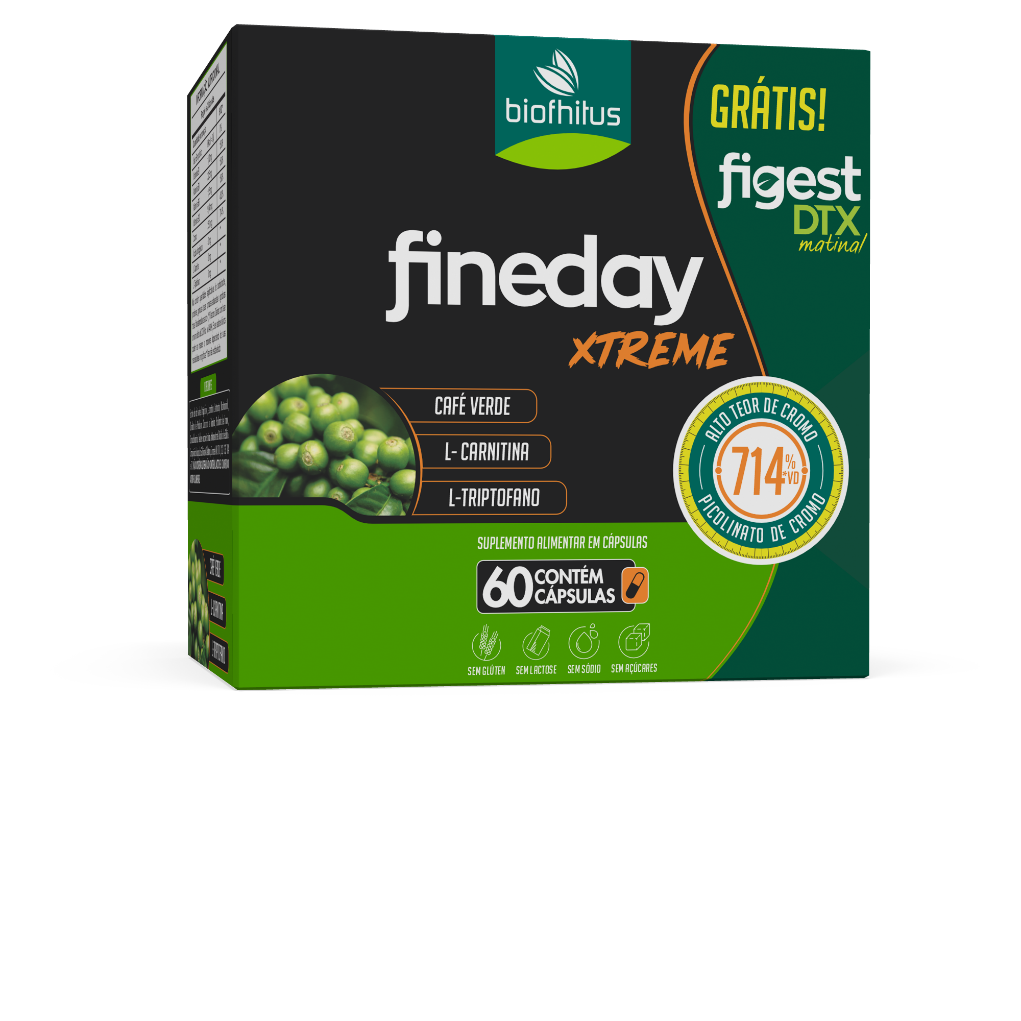 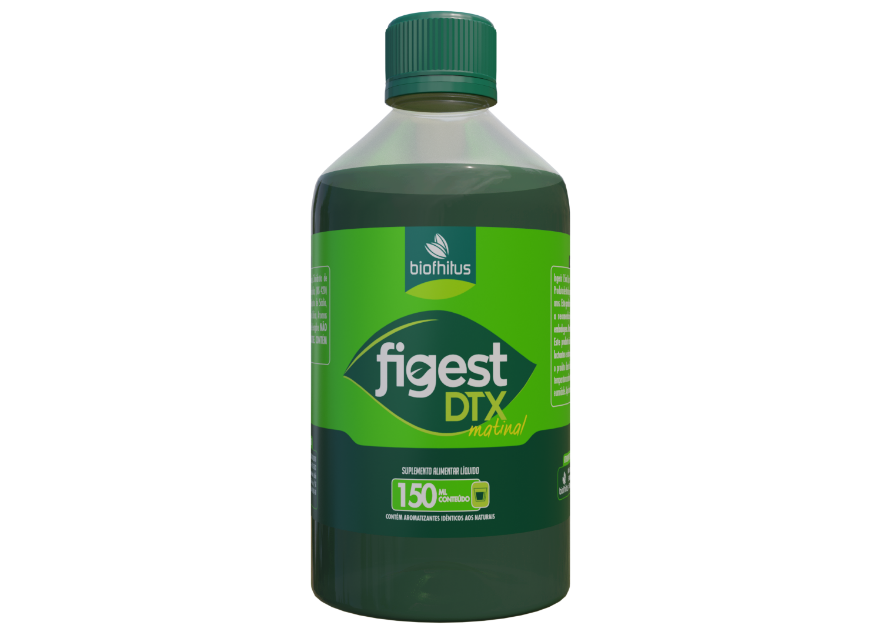 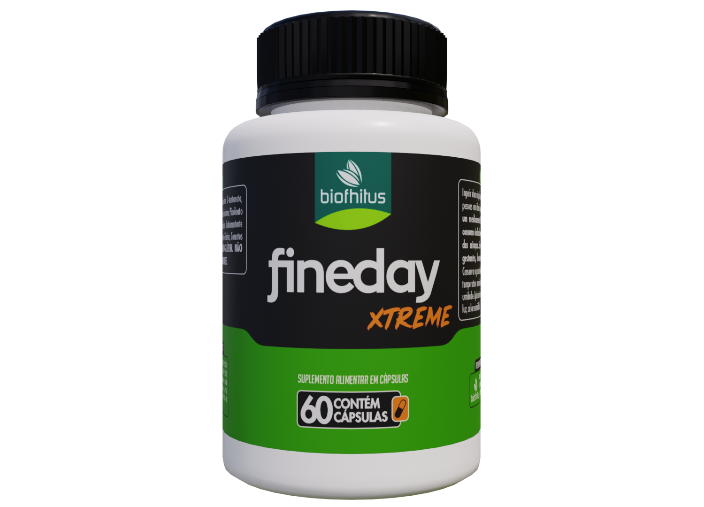 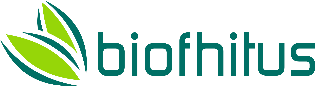 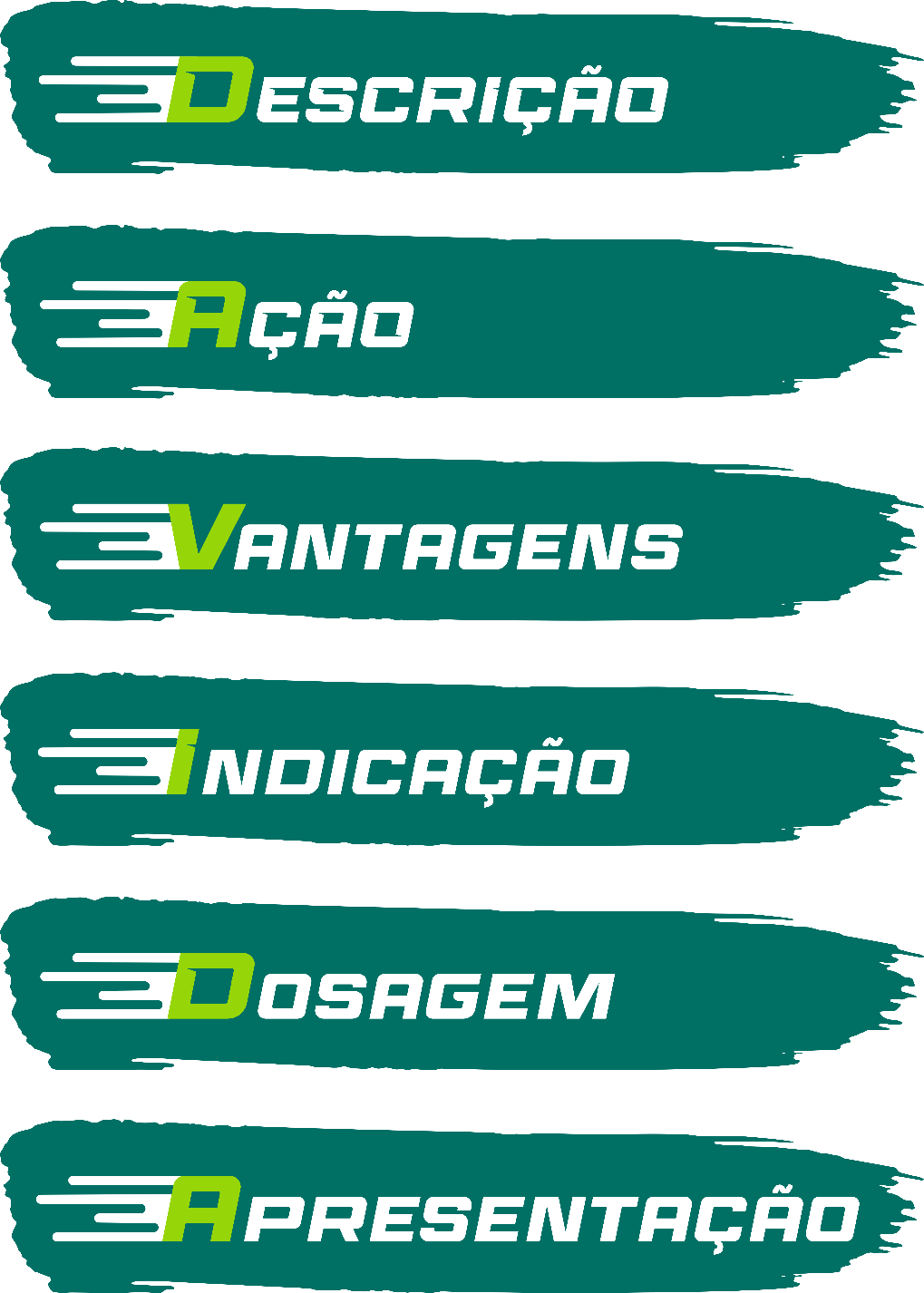 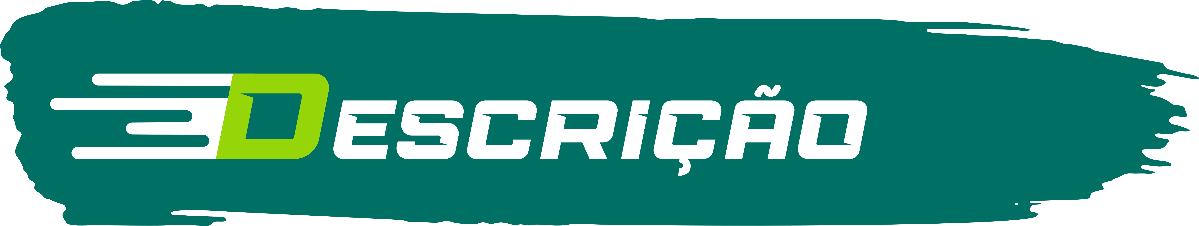 Produto elaborado para auxiliar em um estilo de vida mais saudável.
FINEDAY XTREME COMBINA a AÇÃO TERMOGÊNICA de suas cápsulas com a ação DETOX do FIGEST DTX Matinal edição de 150 mL, exclusividade desse kit.
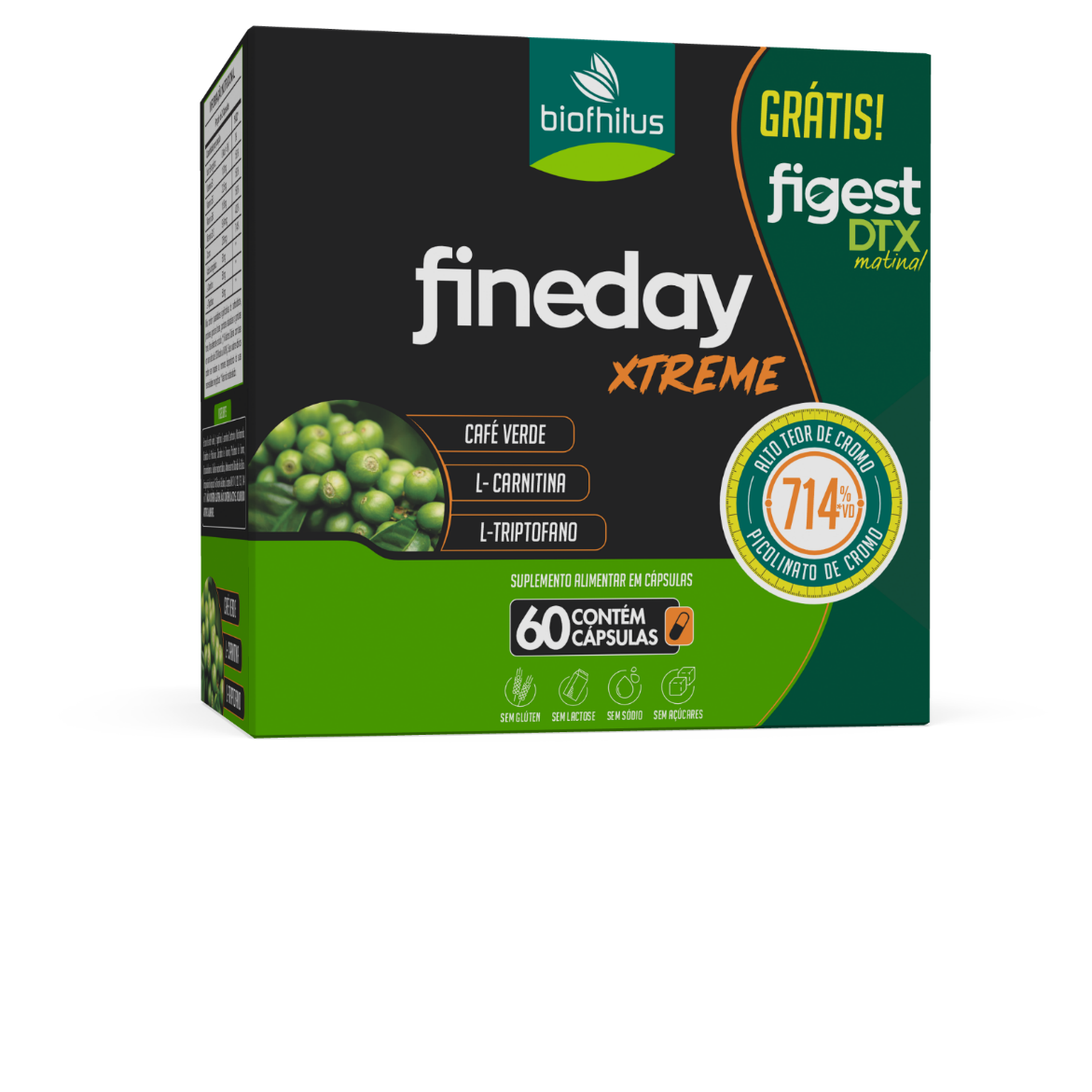 FINEDAY XTREME cápsulas, é um suplemento alimentar que combina nutrientes que estão diretamente relacionados com a regulação de processos metabólicos que levam a sensação de fome em excesso e a compulsão alimentar, como o PICOLINATO DE CROMO e o L-TRIPTOFANO.
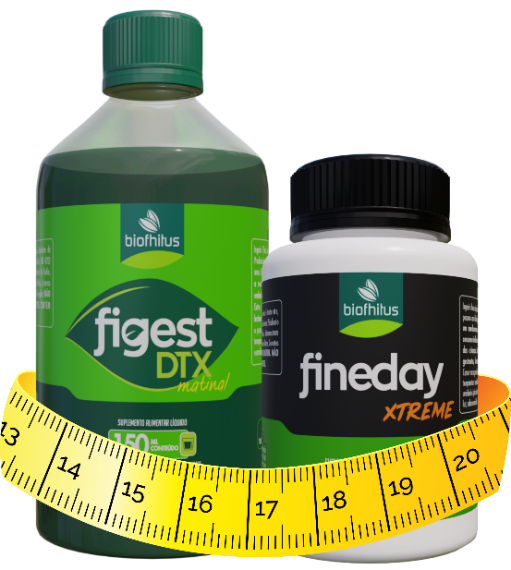 Já a L-CARNITINA e o CAFÉ VERDE, atuam ACELERANDO o METABOLISMO ENERGÉTICO, mobilizando a gordura para ser utilizada como fonte de energia.
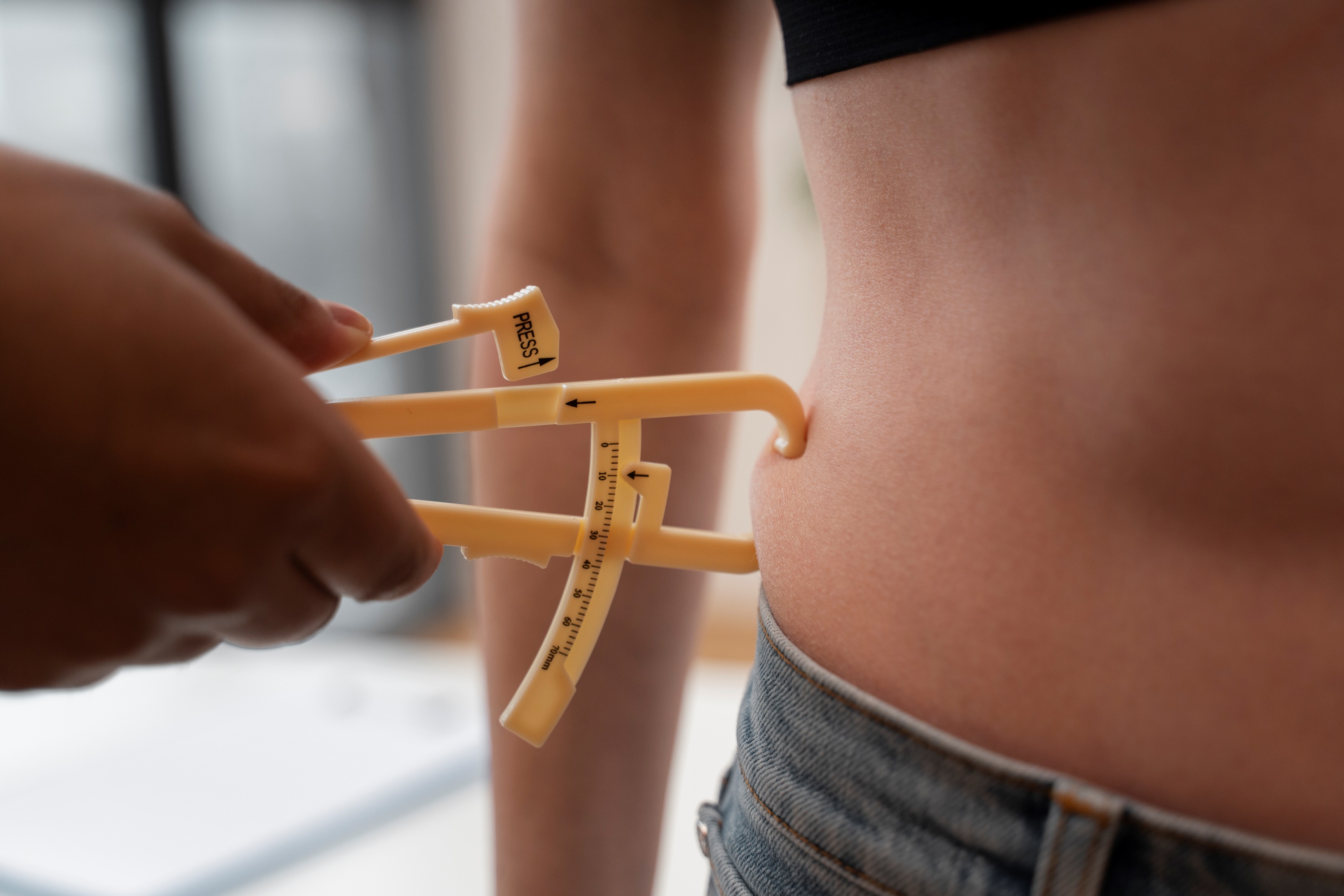 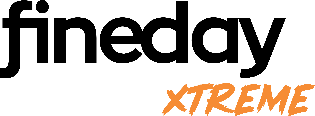 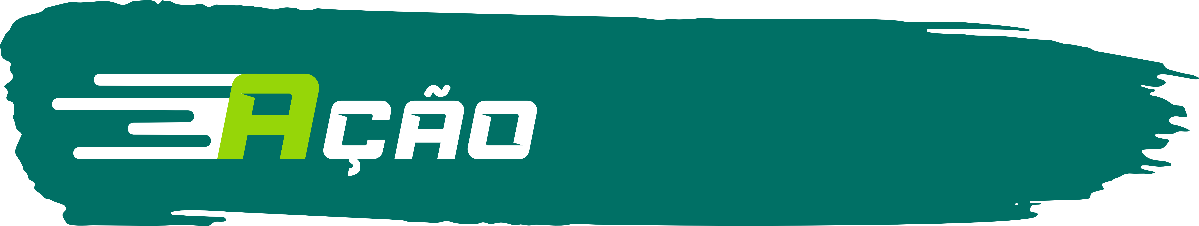 AUXILIA NO CONTROLE DE ESTOQUE DE GORDURAS
O ÁCIDO CLOROGÊNICO, um composto fenólico encontrado no café verde, acelera o METABOLISMO e deixa as células de gordura mais disponíveis.
A DISPONIBILIDADE das células de GORDURA confere a CARNITINA (L-carnitina), facilidade de carregá-la para fora do sistema.
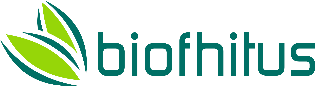 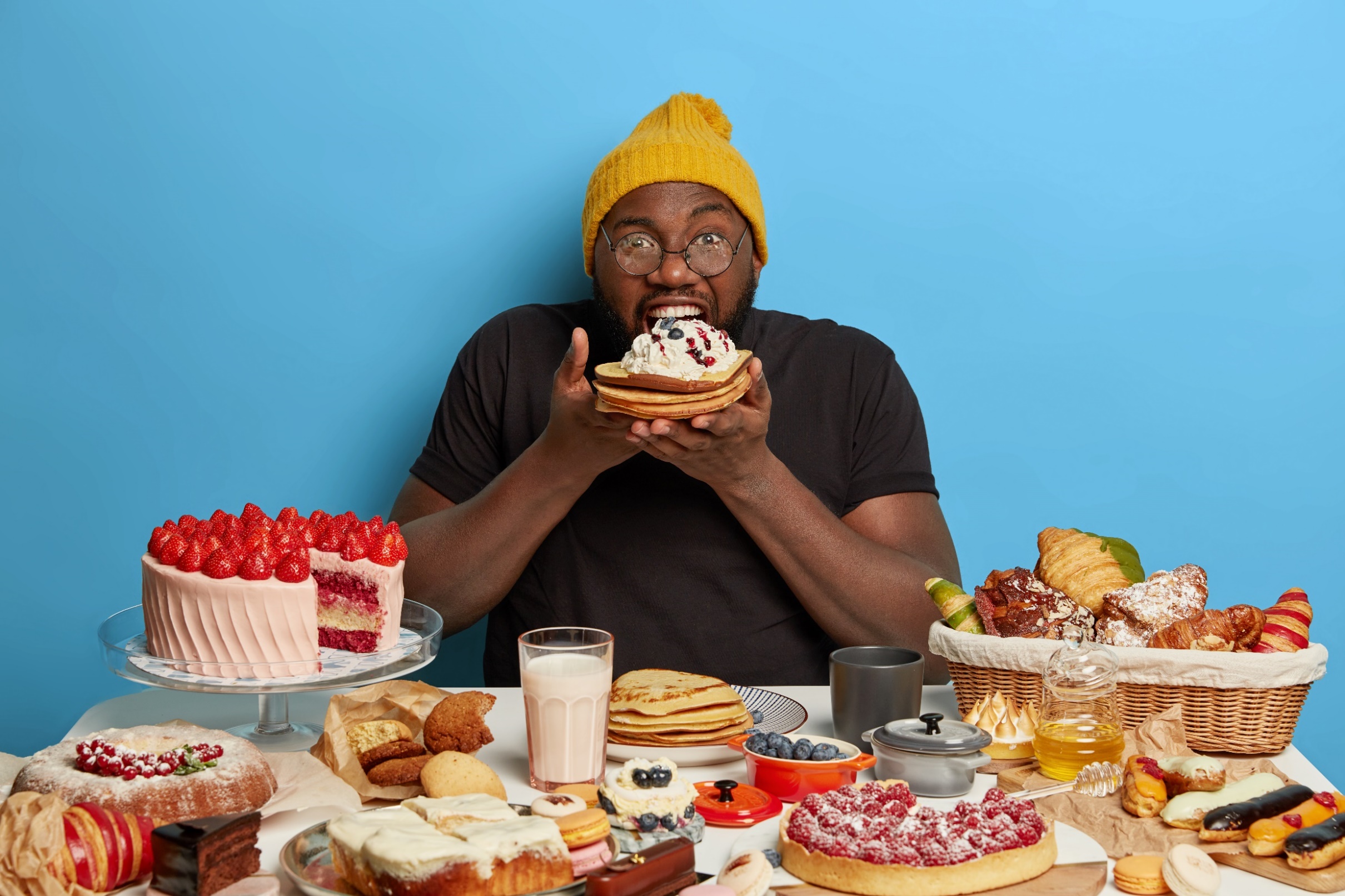 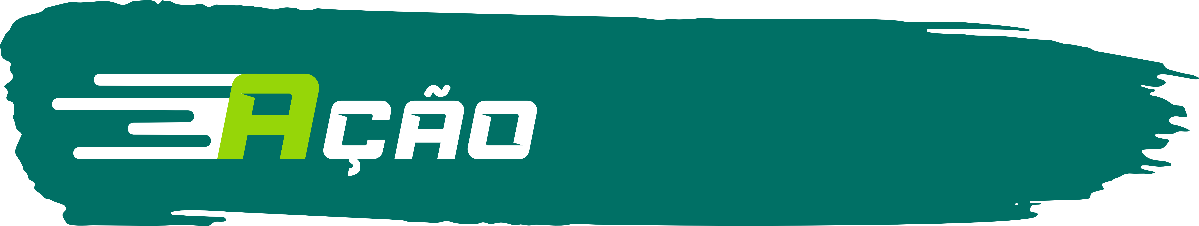 AUXILIA NA SACIEDADE
O L-TRIPTOFANO regula a ANSIEDADE e COMPULSÃO alimentar, PROMOVENDO maior saciedade.
Já o PICOLINATO DE CROMO atua sobre o efeito da insulina o que ameniza a vontade de comer carboidratos.
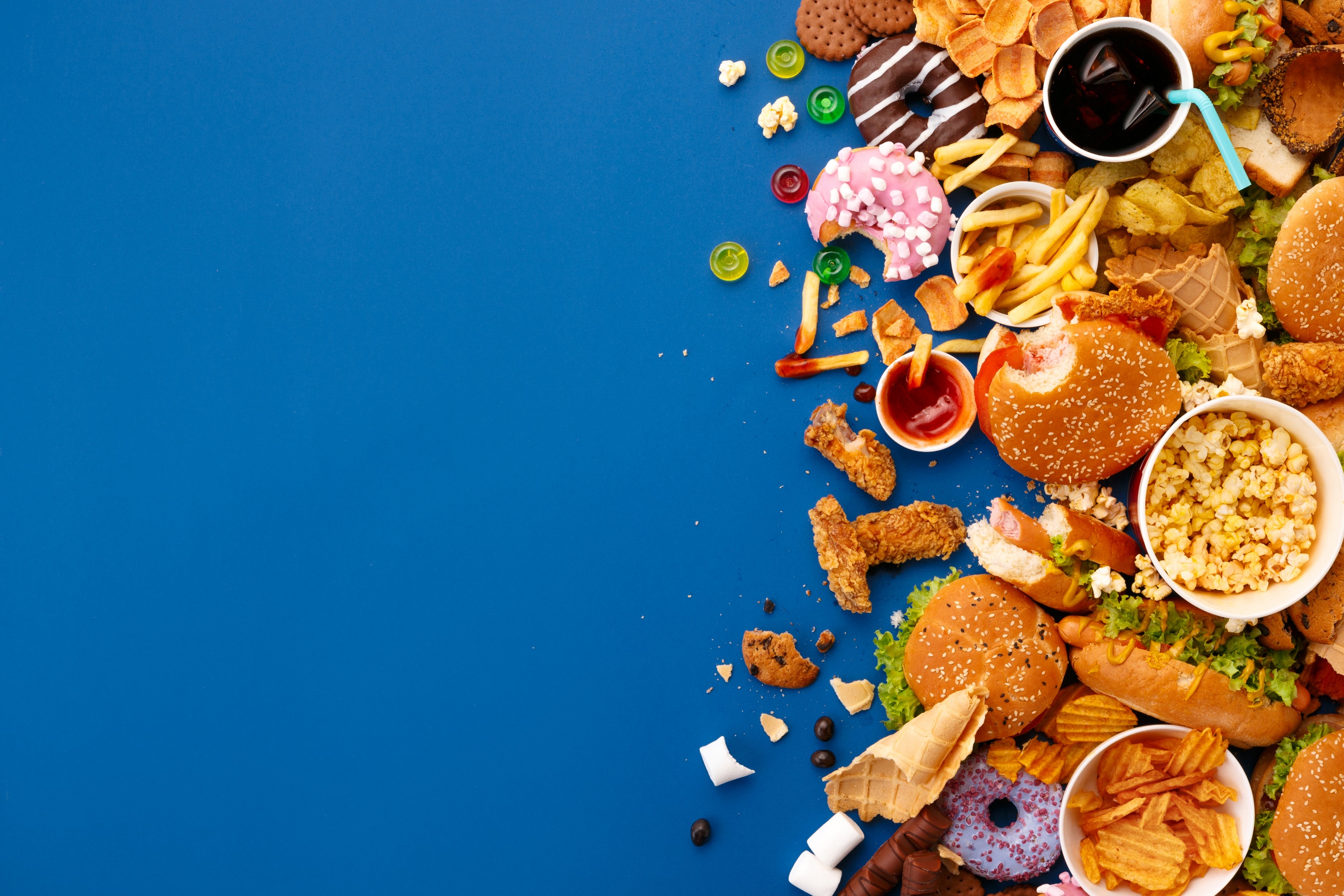 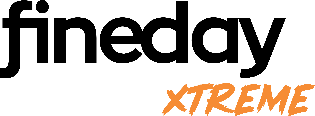 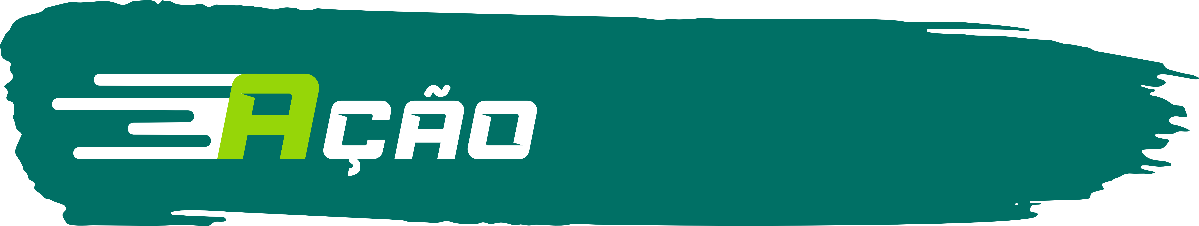 AUXILIA NO METABOLISMO
As vitaminas do COMPLEXO B desempenham um papel fundamental na conversão de gorduras e carboidratos.
As vitaminas B1 (Tiamina) e B6 (Piridoxina), estimulam a secreção de ácido clorídrico, presente no suco gástrico, FAVORECENDO e FACILITANDO a digestão dos alimentos. A quantidade adequada de ácido clorídrico promove uma melhor absorção dos nutrientes, bem como diminui problemas de digestão.
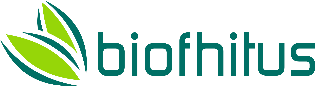 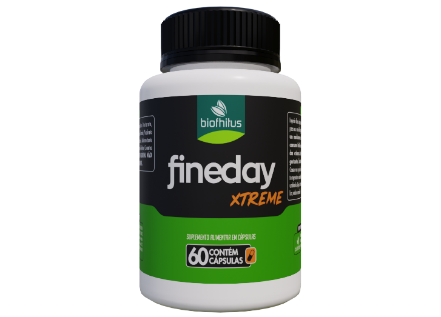 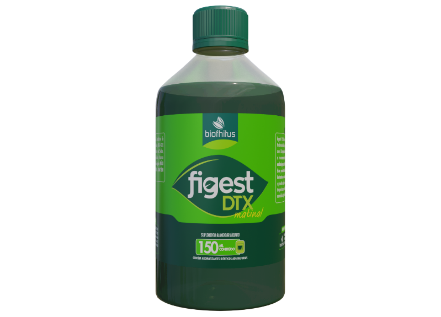 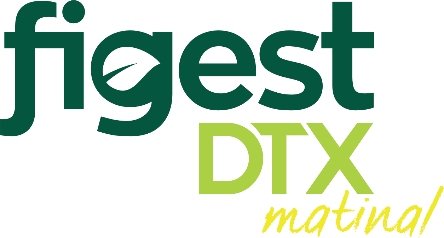 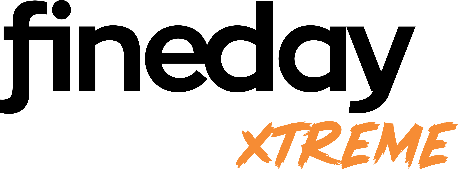 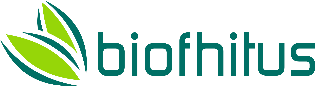 [Speaker Notes: Porque café verde? Quando o café esta verde ele tem uma maior concentração de ácido clorogênico, essa substância que acelera o metabolismo. Quanto mais maduro o café, mais essa substância desaparece. 
Acido Clorogenico acelera o metabolismo e deixa as células de gordura mais disponíveis. 
A disponibilidade das células de gordura confere a carnitina, facilidade de carrear para fora do sistema. 
Triptofano: Regula a ansiedade e compulsão alimentar, promovendo maior saciedade 
Picolinato de Cromo: Atua sobre o efeito da insulina o que ameniza a vontade de comer carboidratos. 
Vitaminas do Complexo B: desempenha um papel fundamental na conversão de gorduras e carboidratos. 
COMPLEXO B: "Atua como precursora das coenzimas NAD (Dinucleótido de Nicotinamida e Adenina) e NADP (forma fosforilada do NAD), essenciais para as reações de produção de energia para a célula. "Veja mais sobre "Vitaminas do complexo B" em: https://brasilescola.uol.com.br/biologia/vitamina-b.htm]
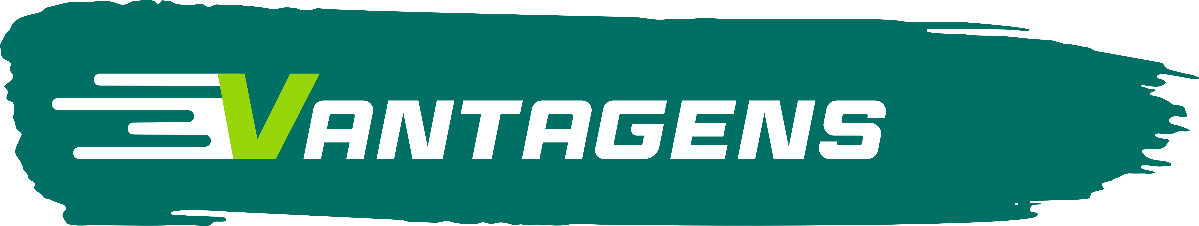 DOSE DE ATAQUE: Grátis Figest DTX matinal para POTENCIALIZAR os  primeiros 10 dias.
DIMINUI A VONTADE DE COMER DOCES
FAVORECE O AUMENTO DO GASTO CALÓRICO
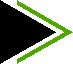 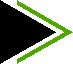 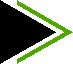 CONTRIBUI NO GERENCIAMENTO DE PESO
AUXILIA SACIEDADE E REDUÇÃO DA COMPULSÃO ALIMENTAR
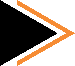 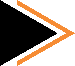 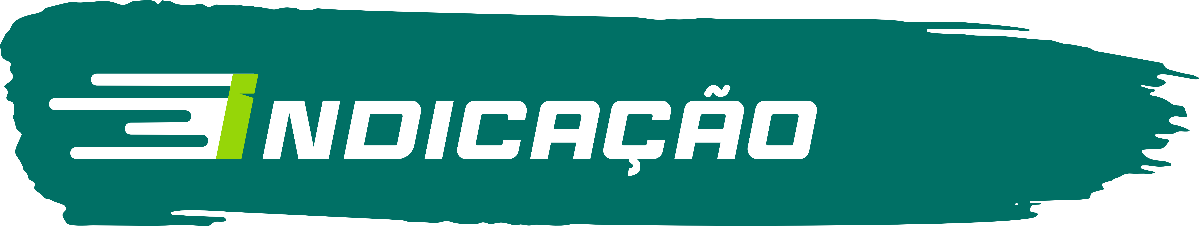 Fineday Xtreme é indicado para homens e mulheres que buscam o peso ideal de forma saudável. Produto destinado a adultos maiores de 19 anos. 
Produto não indicado para gestantes, lactantes e crianças. Nesses casos buscar orientação  de médico, farmacêutico ou nutricionista.
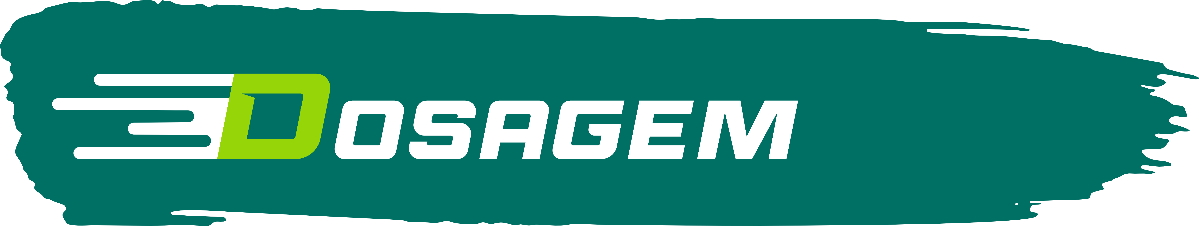 Sugestão de uso:
Adultos, ingerir 15 mL (um copo dosador) do Figest DTX Matinal pela manhã. 
Adultos, ingerir 2 (duas) cápsulas do Fineday Xtreme ao dia, preferencialmente antes do almoço.
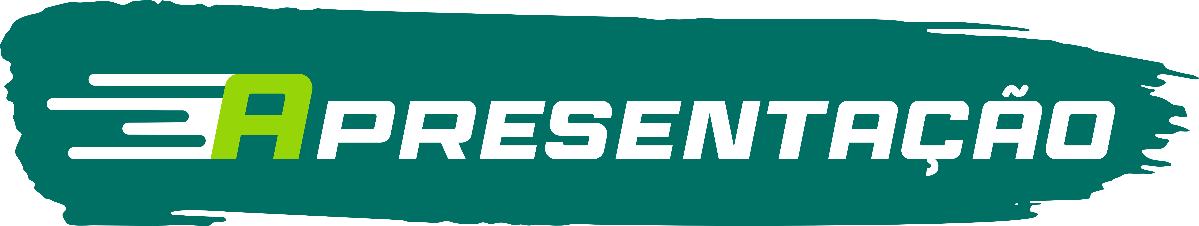 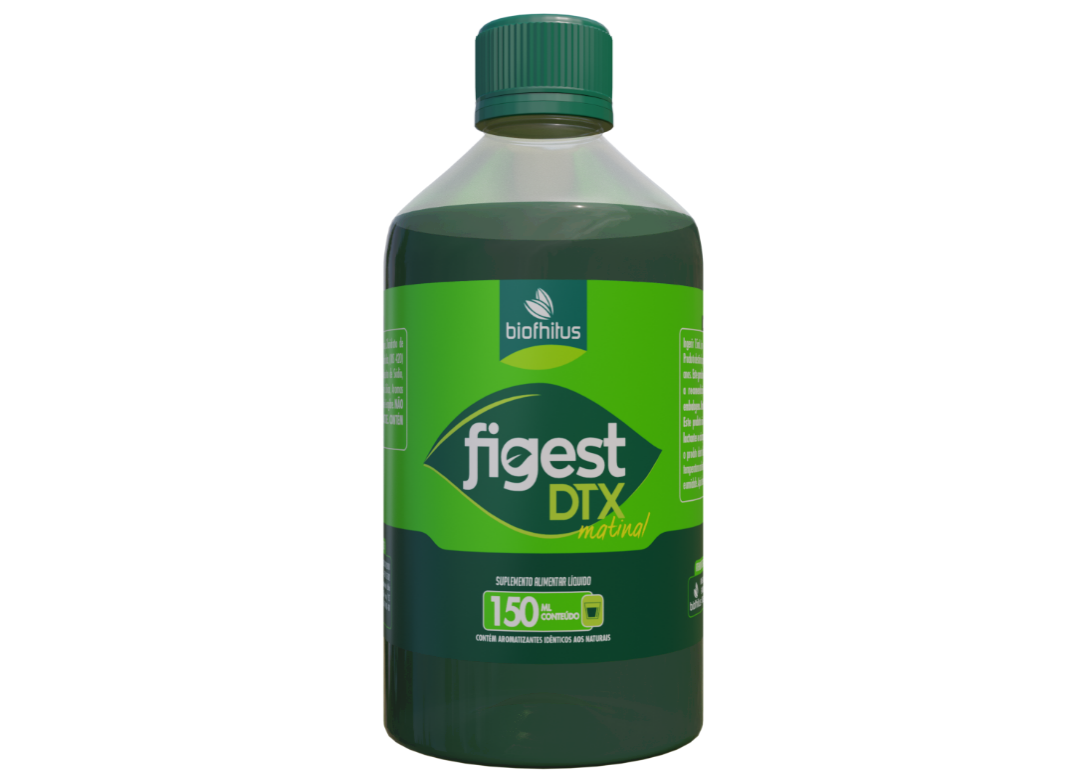 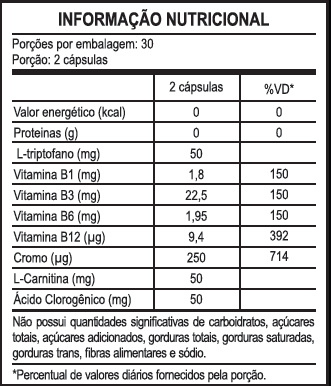 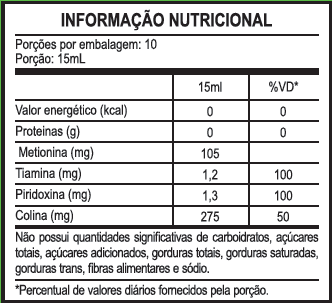 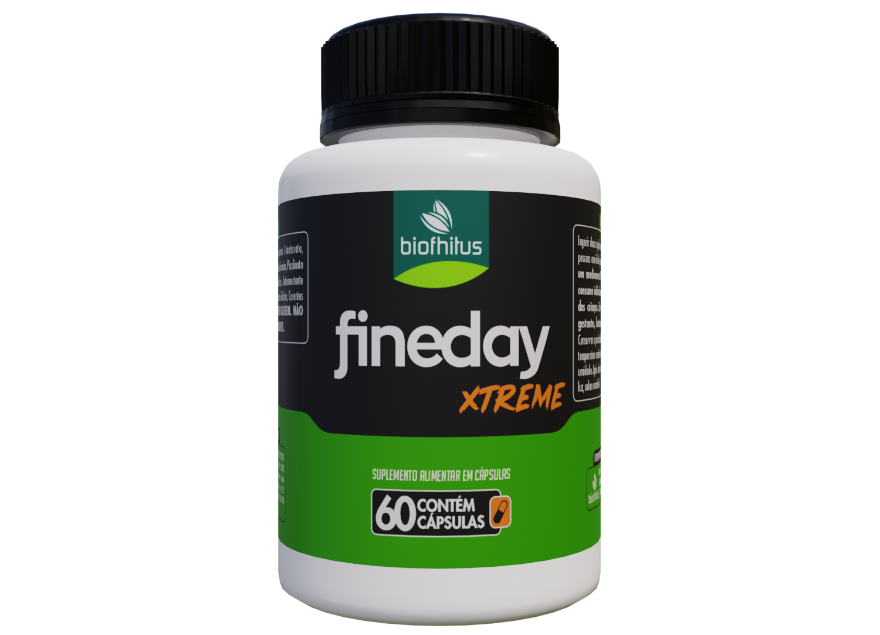 Ingredientes: Extrato de Café Verde, L-Triptofano, L-Carnitina, L-Tartarato, Nicotanamida, Cloridrato de Piridoxina, Cloridrato de Tiamina, Picolinato de Cromo, Cianocobalamina. Celulose Microcristalina, Antiumectante Dióxido de Sílicio. Composição da Cápsula: Gelificante Gelatina, Corantes INS 110, 122, 133, 104 e 171.  NÃO CONTÉM GLÚTEN. NÃO CONTÉM LACTOSE. COLORIDO ARTIFICIALMENTE.
Ingredientes: Bitartarato de Colina, Espirulina, Metionina, Cloridrato de Tiamina, Cloridrato de Piridoxina, Água Purificada, (INS 420) Sorbitol 70%, Conservante (INS 211) Benzoato de Sódio, Edulcorante Artificial (INS 954) Sacarina Sódica, Aromas Idênticos aos Naturais de Abacaxi com Hortelã e Gengibre. NÃO CONTÉM GLÚTEN. NÃO CONTÉM LACTOSE. CONTÉM AROMATIZANTE.
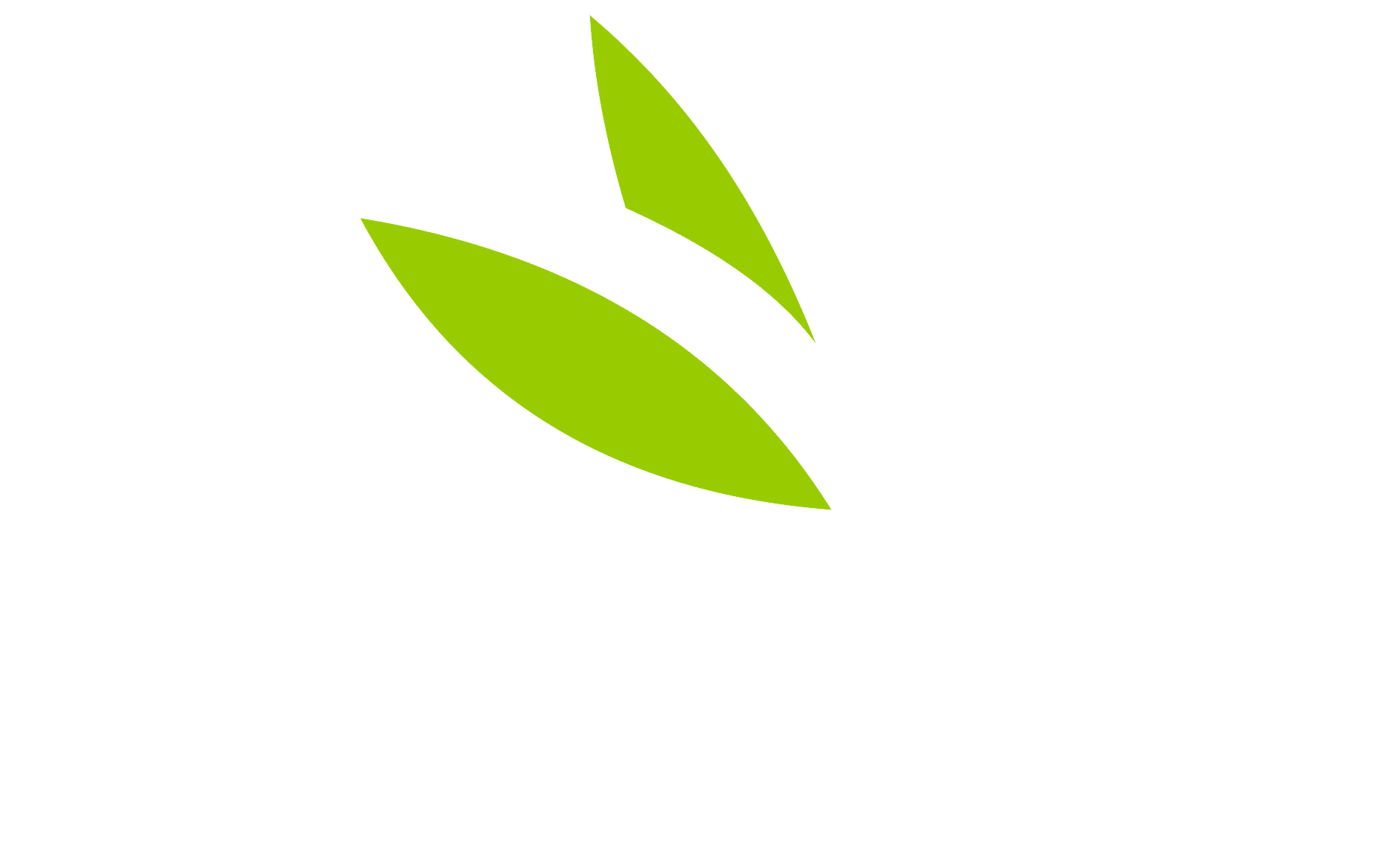 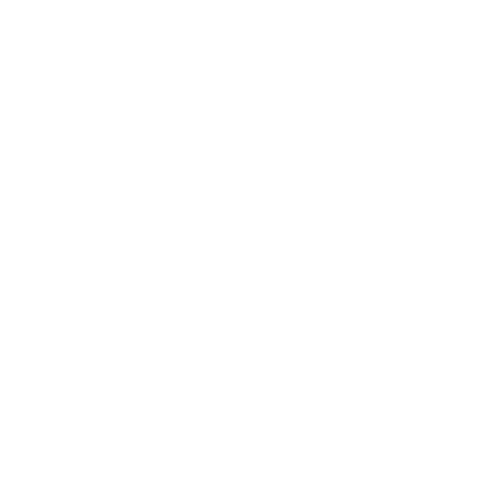 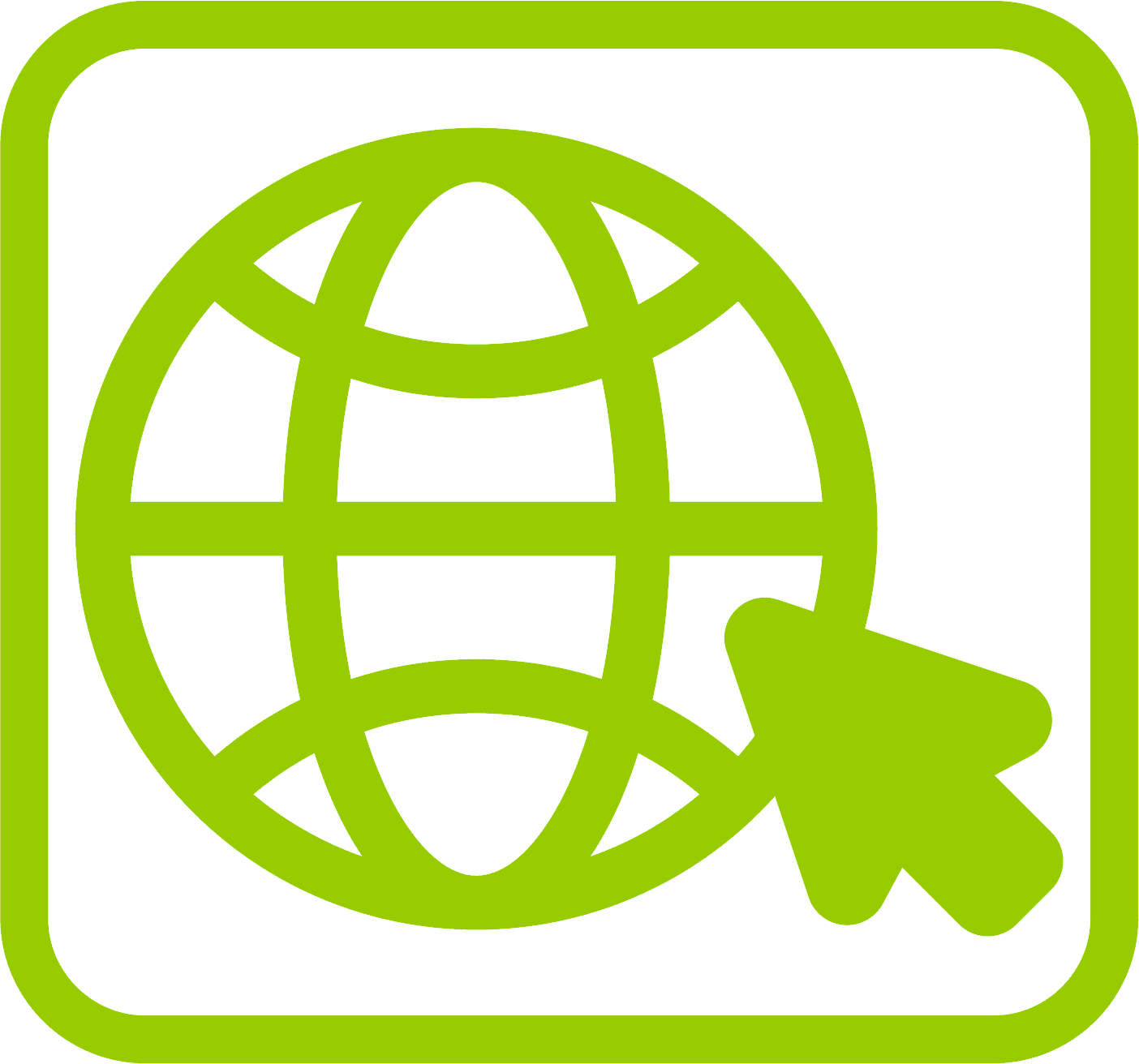 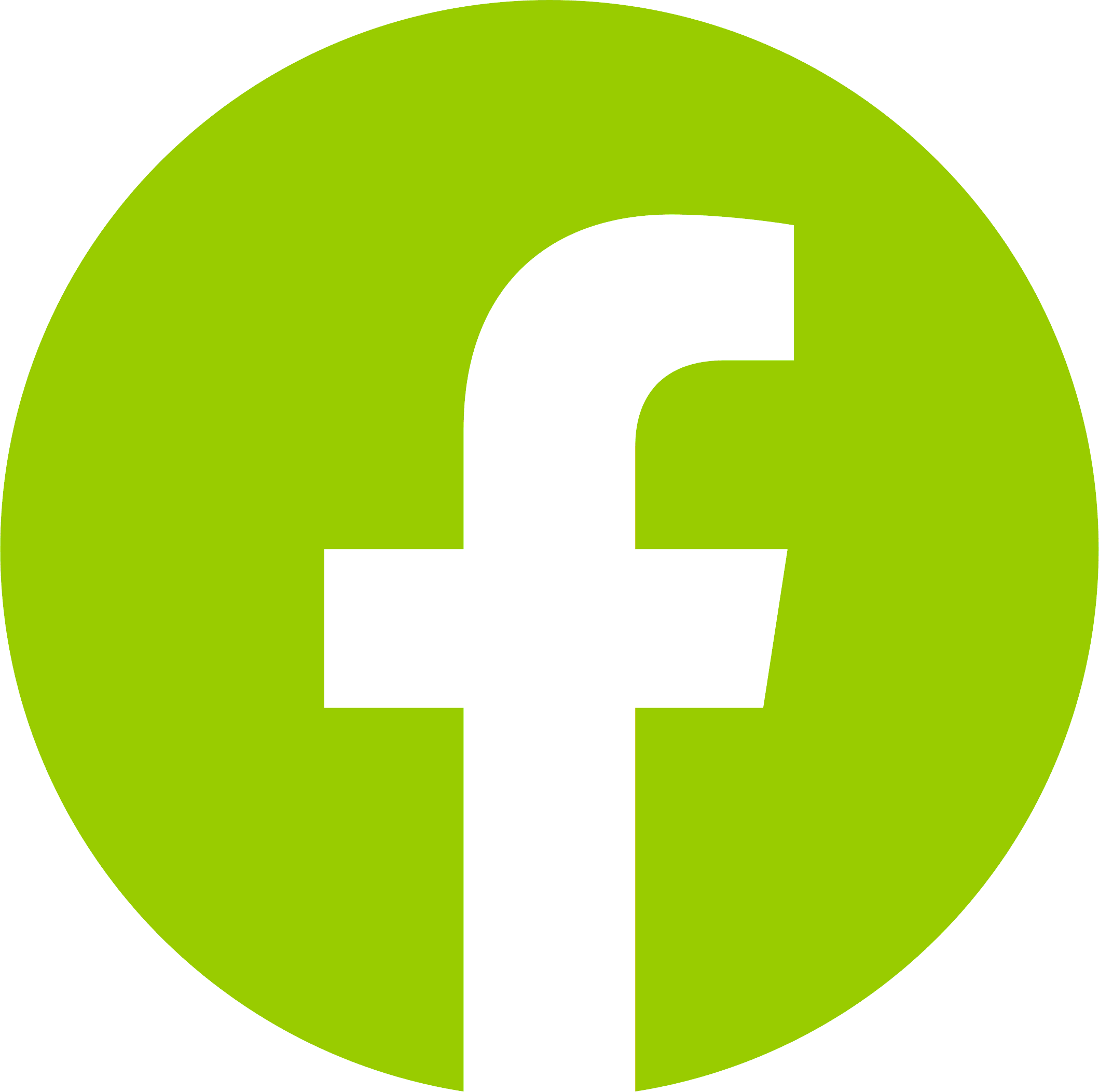 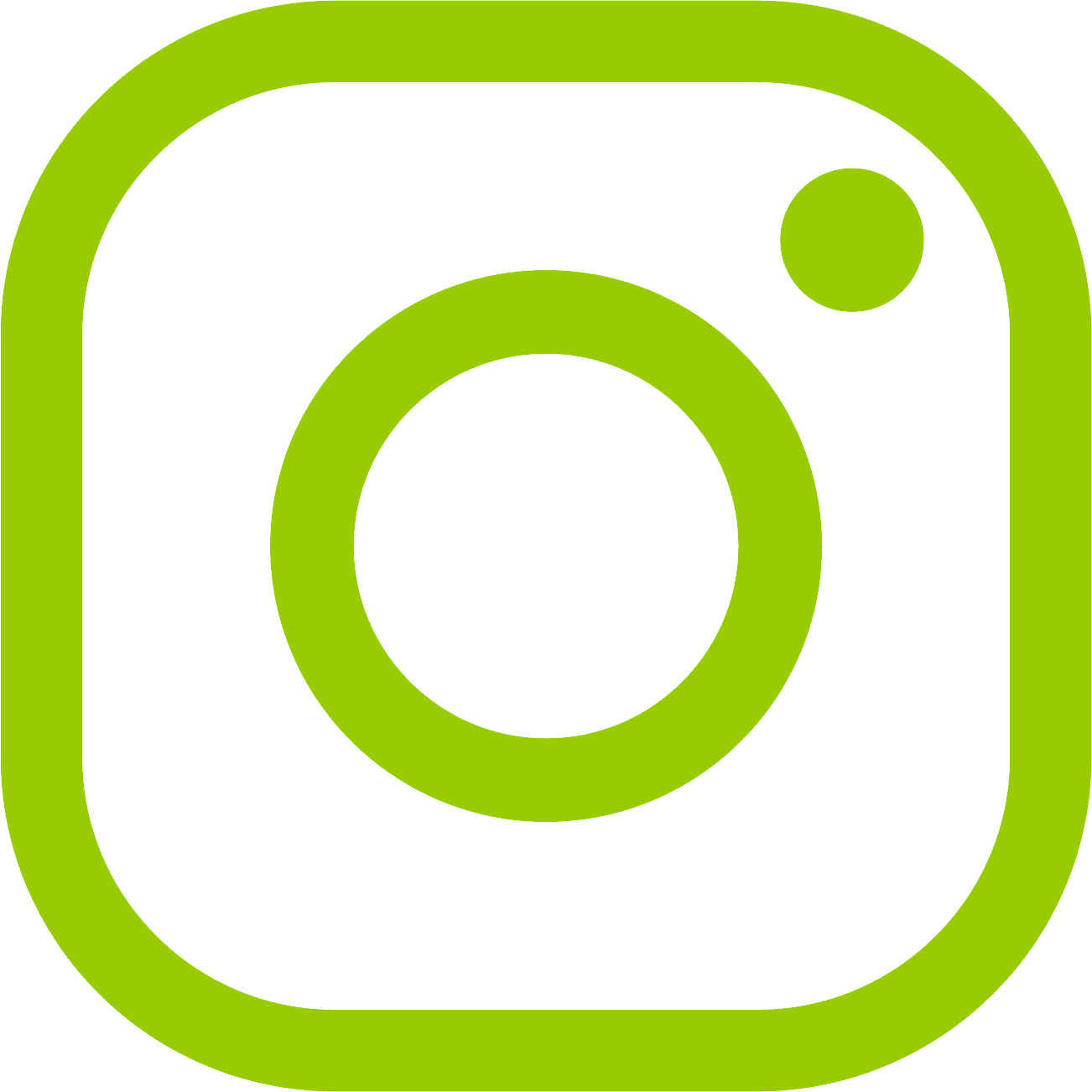 www.Biofhitus.com.br
@biofhitus
Facebook.com/Biofhitus